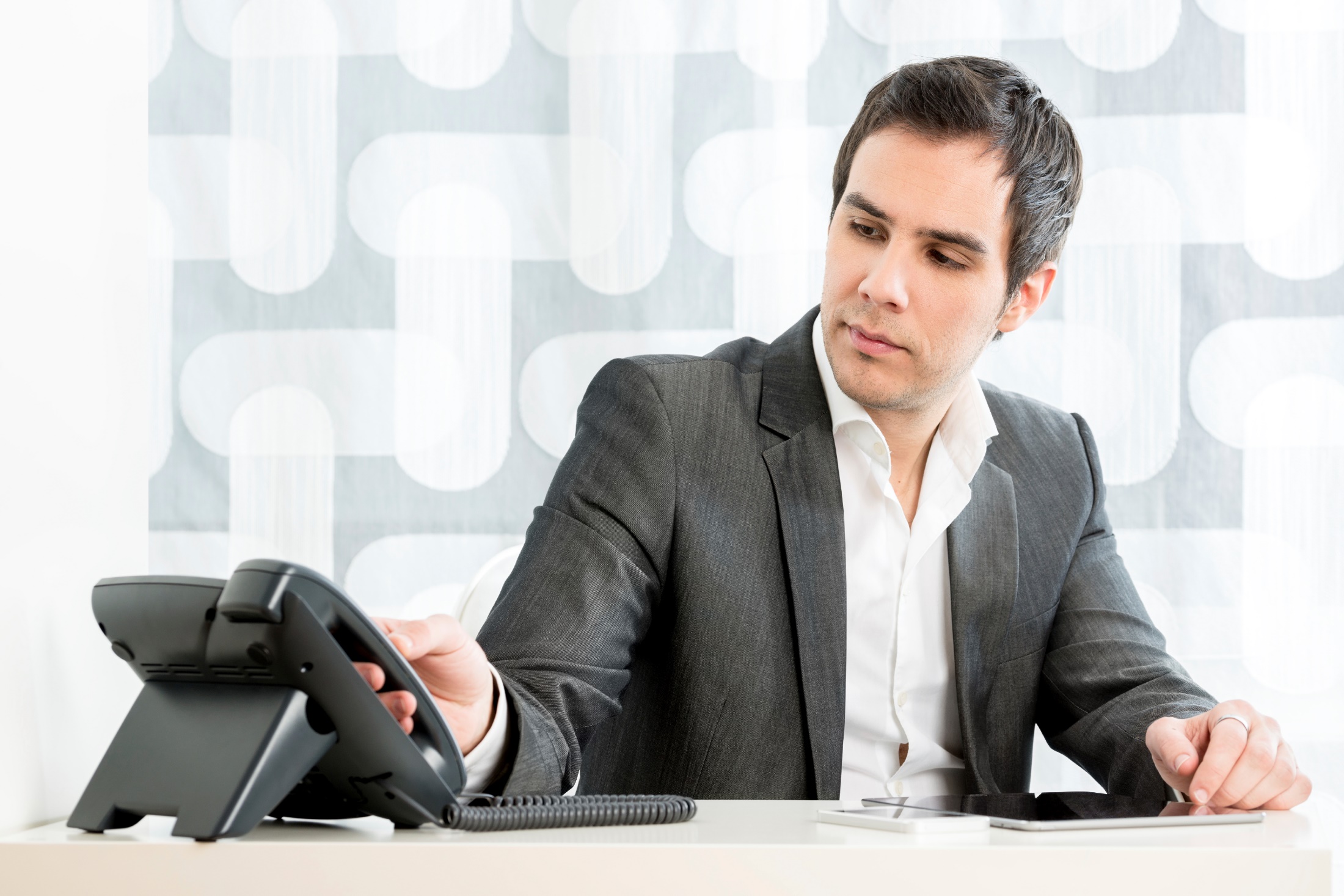 Cold Calling
Why Do So Many People Hate Picking Up The Phone?
www.SmallBusinessSolver.com © 2018
When You Think of Cold Calling...
What word comes to mind?

What do great cold callers think?
www.SmallBusinessSolver.com © 2018
The Goal
Start having great first conversations!
www.SmallBusinessSolver.com © 2018
Key Points
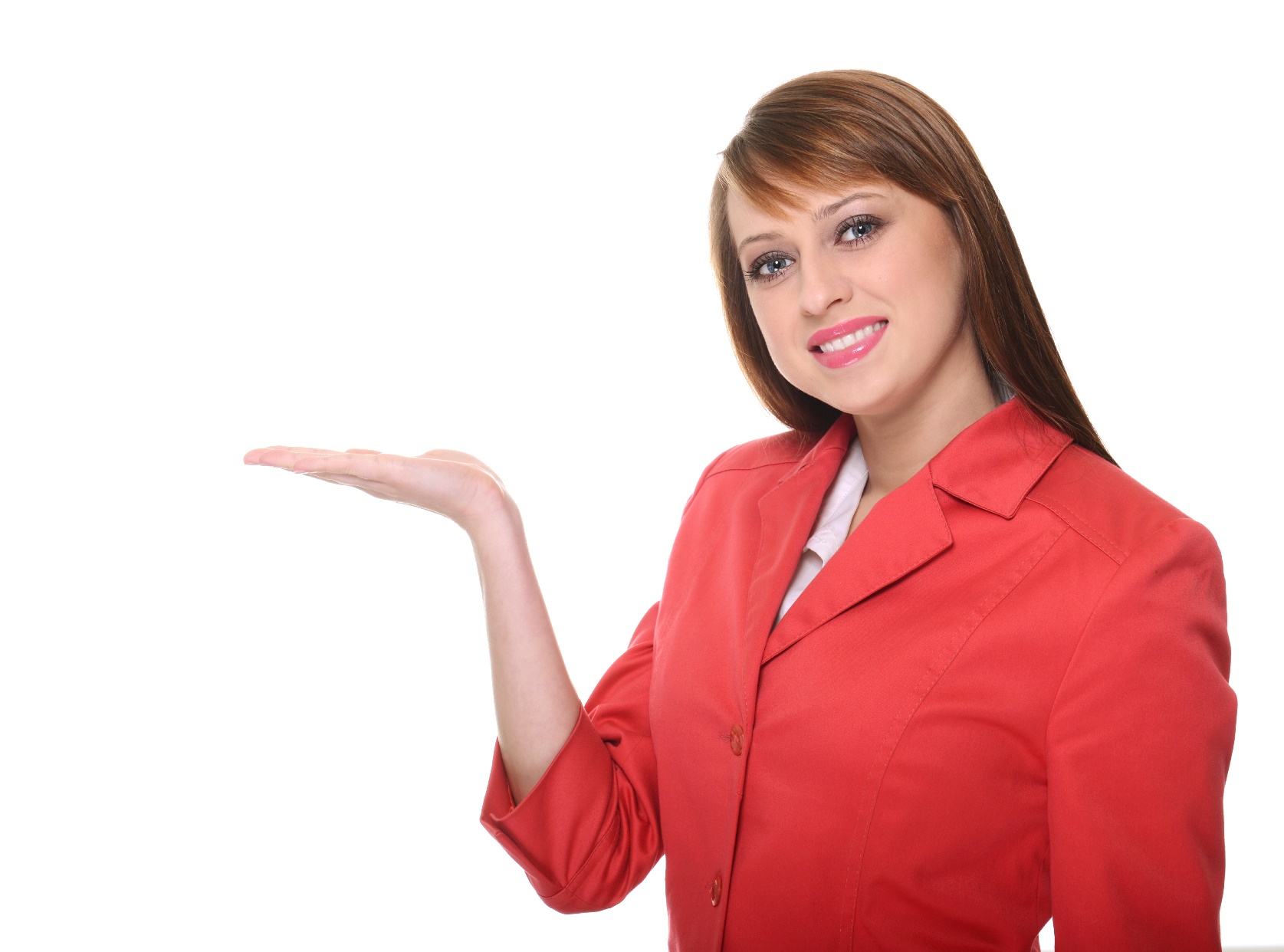 Make An Impression
Introduce Yourself
Reason for Calling
Get to “Yes”
Achieve Your Goal
Example
What not to do
Your next steps
Wrap up
www.SmallBusinessSolver.com © 2018
Worksheet
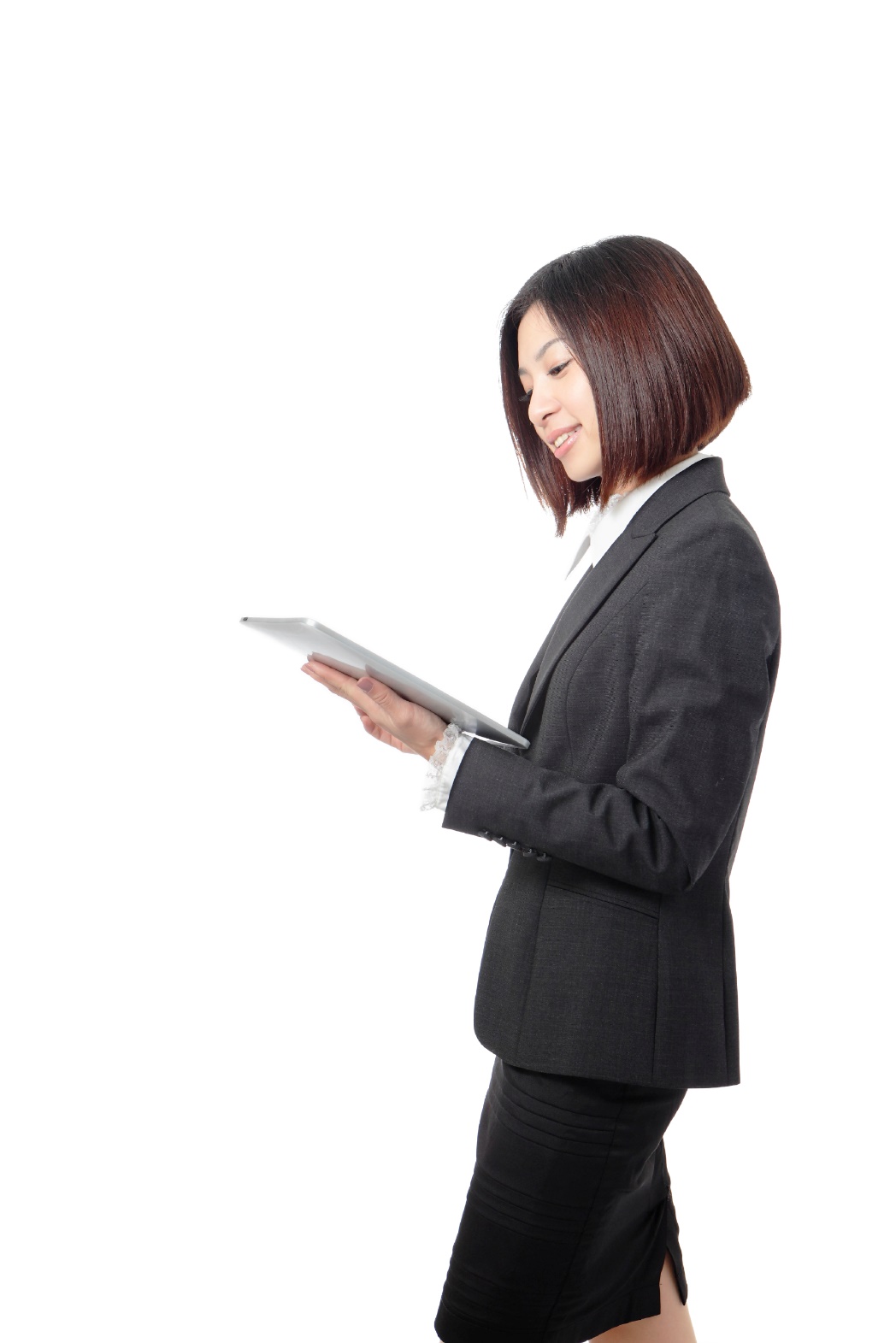 Grab your worksheet and follow along.
www.SmallBusinessSolver.com © 2018
Make An Impression
Hope your day is going well. And hopefully it’ll be even better after this phone call.
Good afternoon! I know that someone in your position is a very busy person, so I’m going to get right to the point.
Top of the morning to you!
www.SmallBusinessSolver.com © 2018
Introduce Yourself
My name is ___________ (your name)

And I’m calling from____________ (company), 

A _______________ (type of business).
www.SmallBusinessSolver.com © 2018
Reason For Calling
I’m calling because _____________________ ,
                        (why they are your target market) 

and _________________________________ . (reason why your company can help)

Is this something you handle?
www.SmallBusinessSolver.com © 2018
Get to “Yes”
Question: Why is this important?

Possible questions to get a “yes”: 
Does your company thinking that reducing costs is important?
Would you agree that it is difficult to stay up to date on technology these days?
Is it important to get a fast tax return?
www.SmallBusinessSolver.com © 2018
Achieve Your Goal
Difficult
Easy
www.SmallBusinessSolver.com © 2018
Example
Thomas owns a commercial cleaning company and his target market is office buildings. Thomas’ cleaning company takes care of all the cleaning throughout the different buildings. Thomas wants to grow his business and has decided that the best way to get in front of new clients is through cold calling. He is prepared to pick up the phone, but doesn’t know what to say. He uses the model to help.
www.SmallBusinessSolver.com © 2018
Example
www.SmallBusinessSolver.com © 2018
Practice: Transportation
Imagine you are the owner of a trucking company called Onion Transport. 

What would your script sound like to get them to ask for more information?
www.SmallBusinessSolver.com © 2018
Practice: Transportation
www.SmallBusinessSolver.com © 2018
Top Mistakes To Avoid
Not picking up the phone
Calling the wrong people
Not keeping track of your conversations
Not being yourself
Not following up
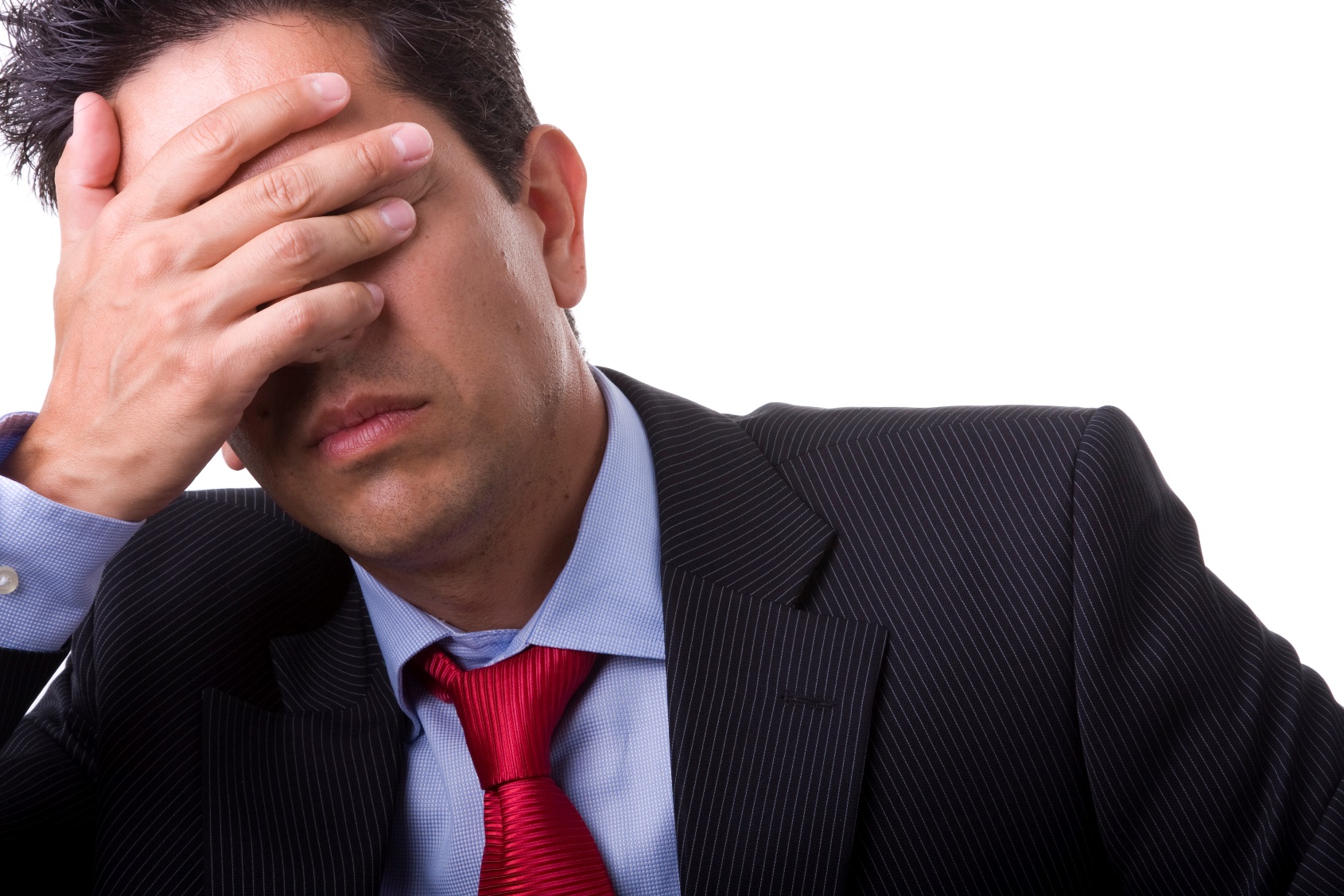 www.SmallBusinessSolver.com © 2018
Now What?
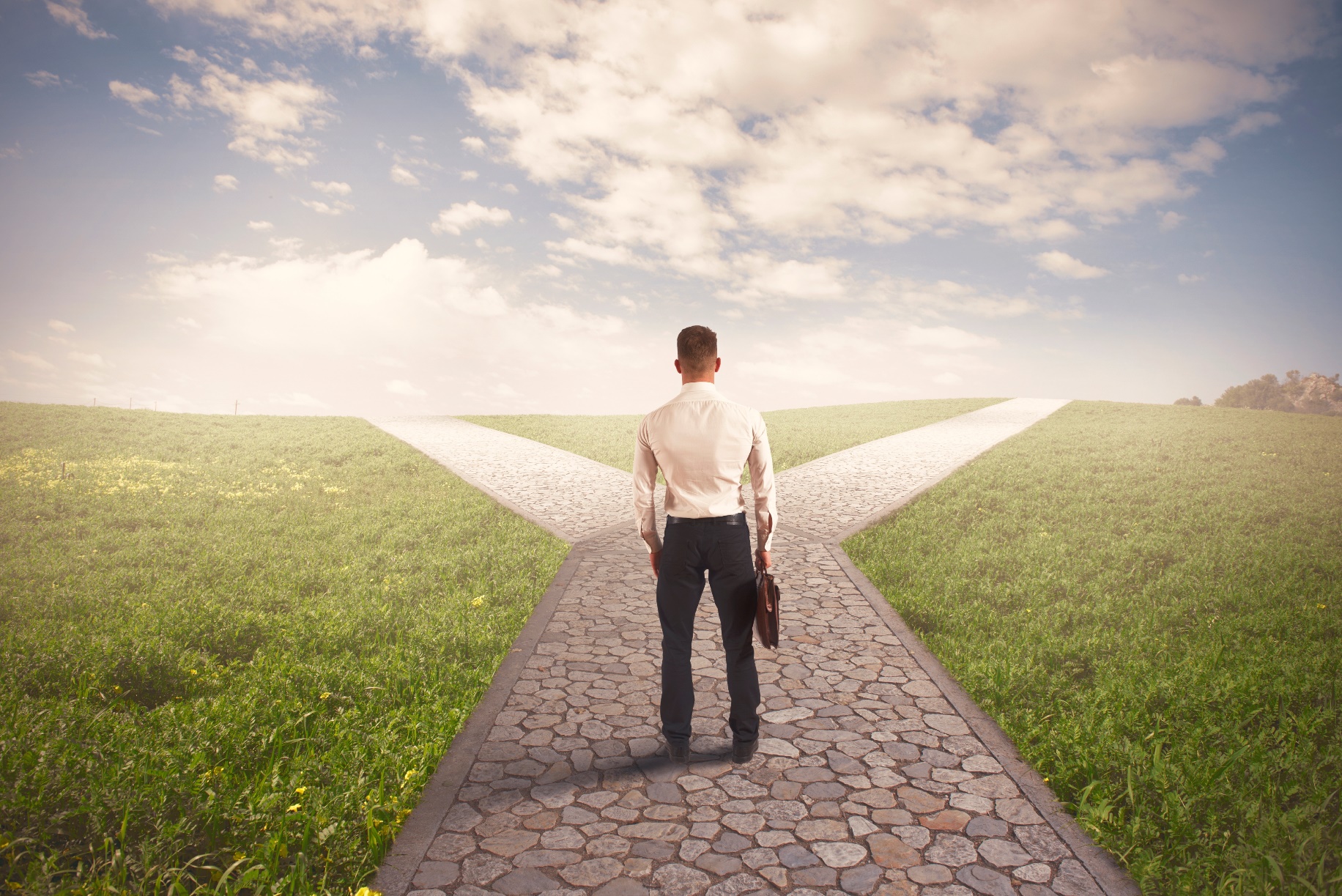 Decide on a number of customer to call per week or day
Only call your target market 
Find the right person to talk to
Don’t read or memorize your script
Keep tweaking your script
www.SmallBusinessSolver.com © 2018
Key Points
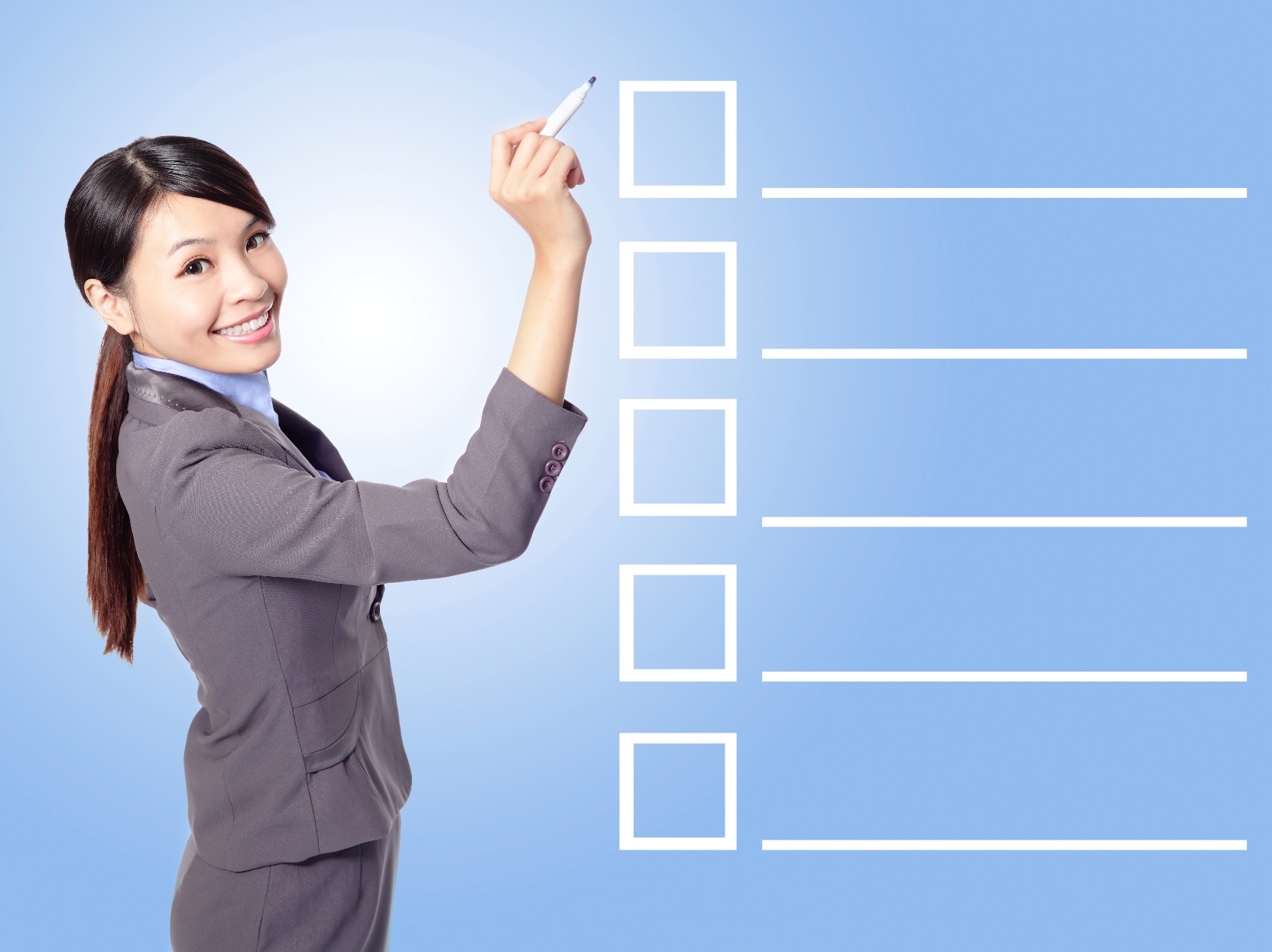 Make An Impression
Introduce Yourself
Reason for Calling
Get to “Yes”
Achieve Your Goal
Example
What not to do
Your next steps
Wrap up
www.SmallBusinessSolver.com © 2018
The Goal
Start having great first conversations!
www.SmallBusinessSolver.com © 2018
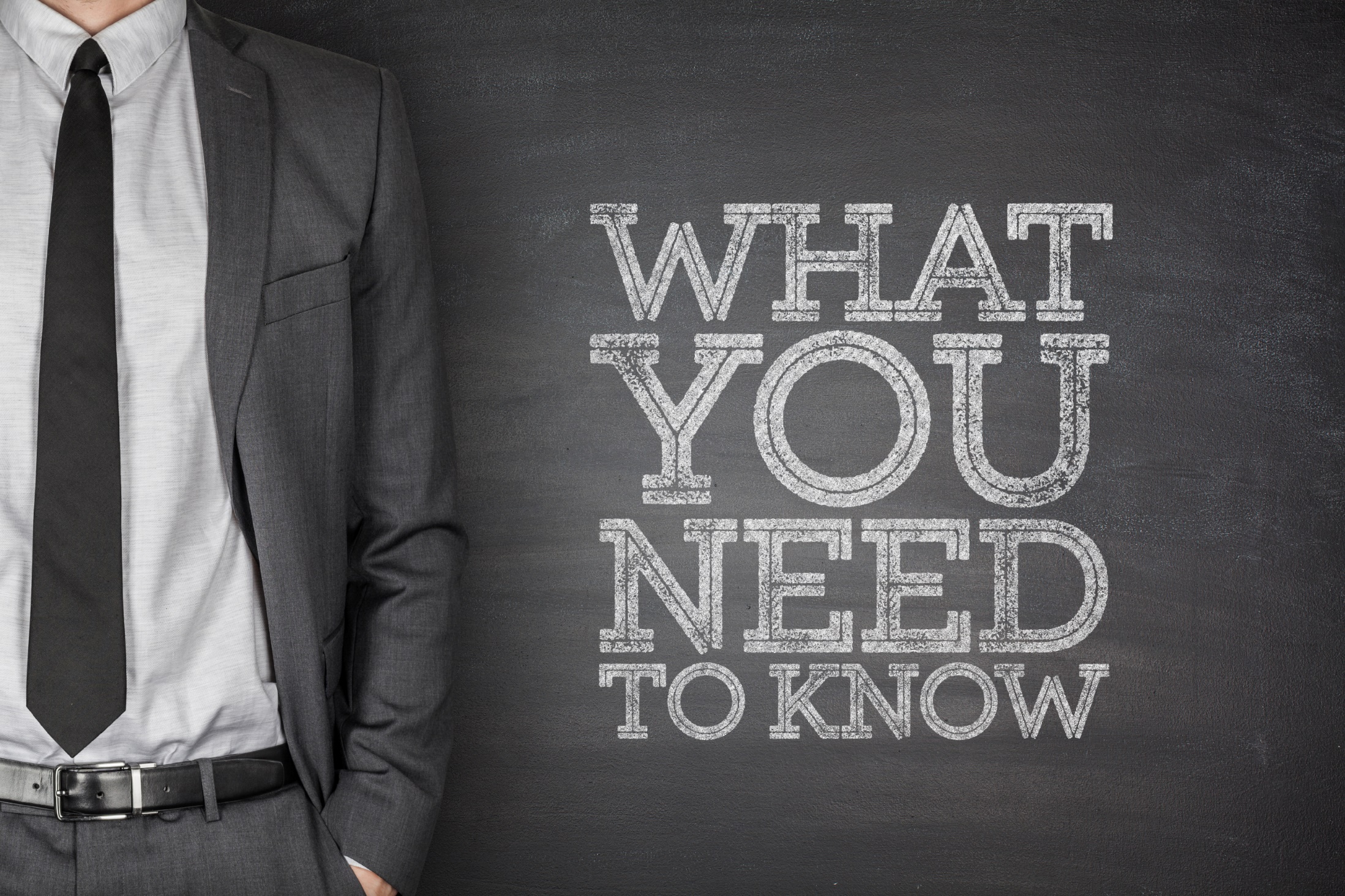 Reaching out to potential customers is always a good idea.
www.SmallBusinessSolver.com © 2018